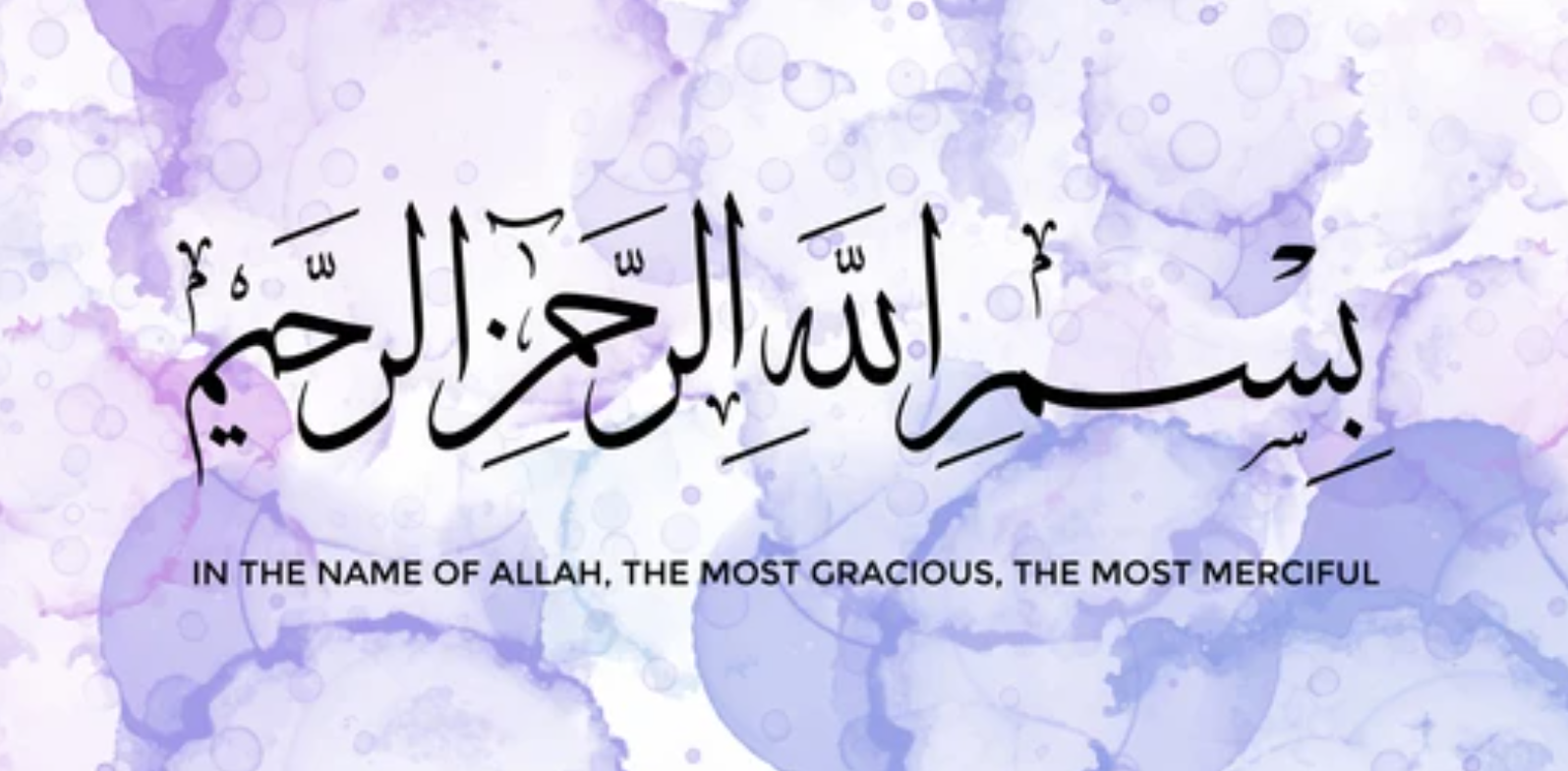 1
Infections of Skin
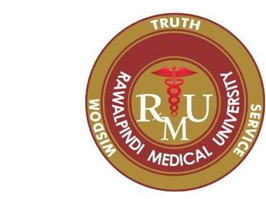 CNS & Psychiatry II4th year MBBS  
Dr. Mudassira  Zahid
Department of Pathology
Rawalpindi Medical University
2
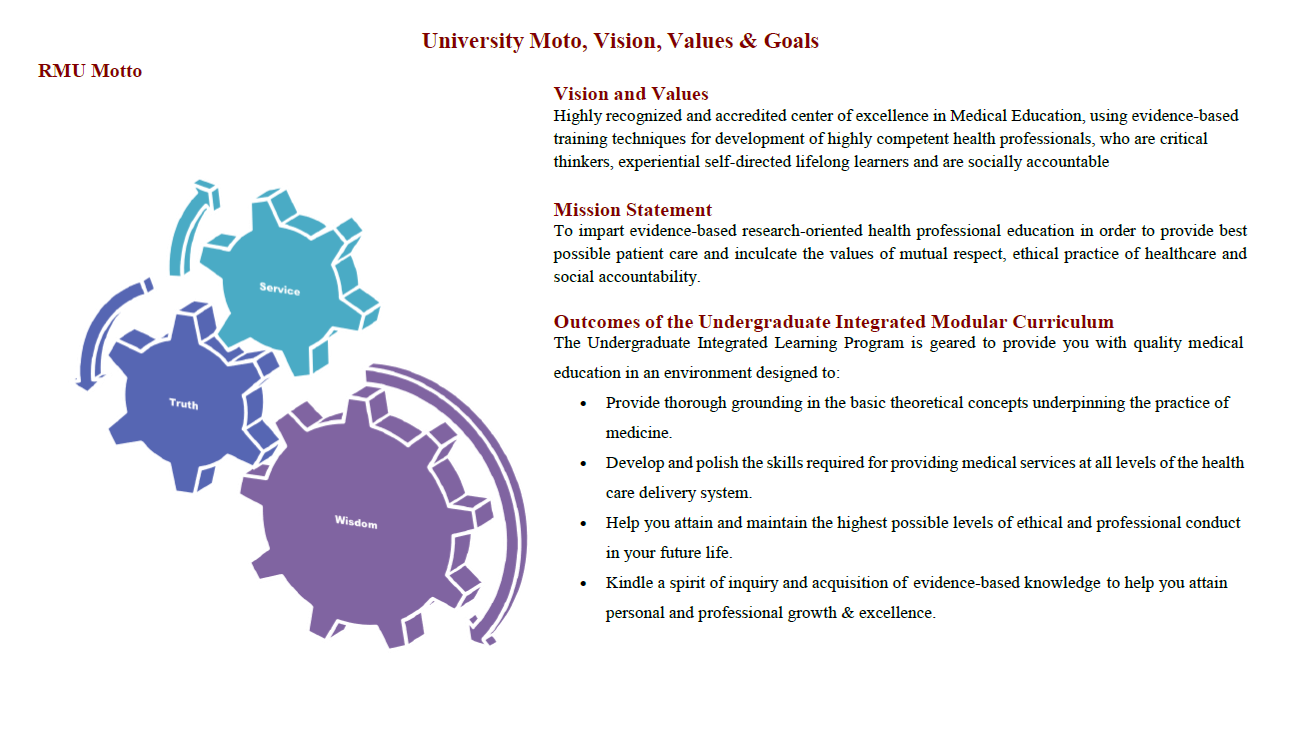 3
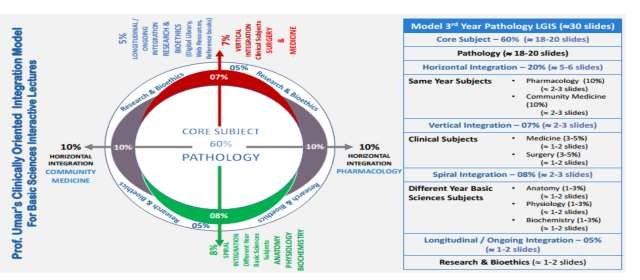 4
Learning Objectives
Describe Pathophysiology
Understand the underlying mechanisms of common skin diseases, such as eczema, psoriasis, acne, and skin cancers.
Recognize Clinical Features
Identify key clinical presentations and distinguishing features of common skin diseases.
Learning Resources: Robbins & Cotran Pathologic Basis Of Disease 10th Edition
5
Learning Objectives
Diagnostic Techniques
Explain the diagnostic tools and tests used to evaluate skin conditions, including biopsies, dermoscopy, and skin cultures.
Treatment Strategies
Describe treatment options for various skin diseases, including pharmacological therapies, lifestyle modifications, and procedural interventions.
Learning Resources: Robbins & Cotran Pathologic Basis Of Disease 10th Edition
6
SPIRAL INTEGRATION
PHYSIOLOGY
Bacterial Skin Infections
Impetigo
Folliculitis
Acne Vulgaris
Abscesses
Erysipelas
Cellulitis
Necrotizing Fasciitis
Anthrax
Leprosy
Spirochetal Infections
Syphilis
7
SPIRAL INTEGRATION
PHYSIOLOGY
Viral Skin Infections
Smallpox (Variola)
Chickenpox (Varicella)
Herpes Zoster (Shingles)
Herpes Simplex
Fungal Skin Infections
Tinea Versicolor
Deep Fungal Infections
Mycetoma
8
CORE PATHOLOGY
Impetigo
Cause: Superficial epidermal infection caused by Staphylococcus aureus or Streptococcus pyogenes
Most Commonly Affects: Children
Common Site: Face
Characteristics:
Highly contagious
Grossly begins as a blister filled with pus that ruptures, forming a thick yellow translucent crust
Microscopically, the blister is located in the superficial part of the epidermis
Treatment: Eradication of the infection with antibiotics leads to rapid healing without scarring
9
CORE PATHOLOGY
Folliculitis
Description: Hair follicle infection
Common Areas Affected: Can occur in any part of the body with hair, often on the face and upper trunk
Pathogen: Staphylococcus aureus (usual cause)
Clinical Features:
Acute inflammation with pain, swelling, and erythema
Suppuration can lead to an abscess or furuncle (common boil or pimple)
10
CORE PATHOLOGY
Acne Vulgaris
Not Primarily an Infection:
Lesions often become infected by superimposed bacterial infection.
Common Age Group:
Affects most adolescents around puberty.
Cause:
Uncertain, but elevated sex hormone levels at puberty may influence sebaceous secretion quality.
Certain foods may exacerbate the condition, suggesting an allergic phenomenon.
Poor hygiene plays an uncertain role.
11
CORE PATHOLOGY
Acne Vulgaris - Pathogenesis
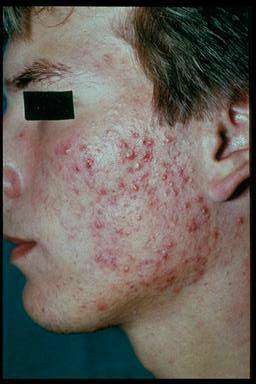 Consists of a pilosebaceous structure plugged with keratin and lipids.



Retained keratin and sebaceous secretions are degraded by anaerobic bacteria such as Propionibacterium acnes.


This leads to acute inflammation and


 evolves into an abscess.
12
CORE PATHOLOGY
Leprosy (Hansen’s Disease)
Widespread in tropics and subtropics.
Caused by Mycobacterium leprae, a slender acid-fast bacillus; has not been cultured on artificial media.
A slowly progressive disease that causes serious damage to skin and peripheral nerves.
There is a spectrum of lesions in Leprosy:
Tuberculoid Leprosy
Lepromatous Leprosy
Borderline Leprosy
13
CORE PATHOLOGY
Leprosy: A Disease of Biblical Proportions
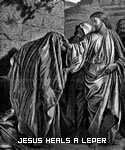 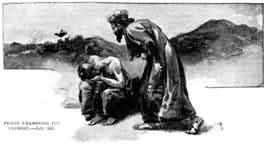 14
CORE PATHOLOGY
Mycobacterium Leprae
Gram Positive, Obligate, Intracellular, Acid-Fast Bacilli
Differs from all other mycobacteria in that it cannot be cultured in vitro.
Organism grows at 27-30 degrees C; thus it grows best in the cooler areas of the body: skin, peripheral nerves, anterior chamber of the eye, upper respiratory tract, and testes.
Has an affinity for macrophages and Schwann cells.
For Schwann cells in particular, the mycobacterium binds to the G domain of the alpha-chain of laminin 2 (found only in peripheral nerves) in the basal lamina.
Its slow replication within the Schwann cell will eventually stimulate a cell-mediated immune response, which creates a chronic inflammatory reaction.
As a result, swelling occurs in the perineurium, leading to ischemia, fibrosis, and axonal death.
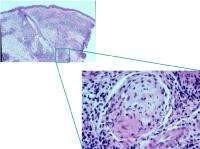 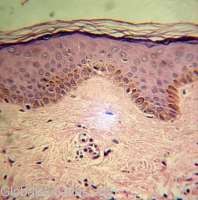 15
CORE PATHOLOGY
A. Tuberculoid Leprosy
Occurs in patients who developed a good T cell response to the bacillus.
Organism is localized to the area of entry.
The number of lesions is small.
Bacteremic spread is rare.
Clinically, the skin lesion is a hypopigmented anaesthetic macule. (A macule is a flat, well-defined area of discoloration of the skin.)
Involvement of large peripheral nerves:
Ulnar
Common peroneal
Greater auricular
16
CORE PATHOLOGY
A. Tuberculoid Leprosy
Produces palpable thickening and nerve palsies:
Wrist drop
Foot drop
Tuberculoid Leprosy has a slowly progressive course without treatment.
It can be successfully treated.
17
Tuberculoid Leprosy Characteristics
CORE PATHOLOGY
Occurs in individuals who have a vigorous cellular immune response to the organism.
Host cell-mediated immune responses are intact.
Disease usually involves the skin and peripheral nerve.
Skin often has one or a few well-demarcated, hypopigmented, or erythematous, hypoesthetic or anesthetic lesions, often with raised, active spreading edges and central clearing.
Characterized by the presence of non-necrotizing granulomas in the dermis and peripheral nerves with acid-fast bacilli absent or few in number.
Nerve involvement is usually asymmetric.
Low numbers of bacteria in skin lesions (<5 skin lesions, with absence of organisms on smear).
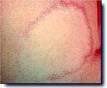 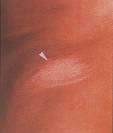 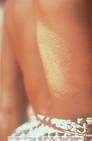 18
CORE PATHOLOGY
Histologically: Skin Lesion Characteristics
Epithelioid Cell Granulomas
Numerous Lymphocytes
Small number of Leprosy Bacilli
19
CORE PATHOLOGY
Histological Findings in Tuberculoid Leprosy (TT Form)
Well-developed epithelioid granulomas are observed in the papillary dermis, often around neurovascular structures.
The granulomas are surrounded by lymphocytes, which extend into the epidermis.
Langhans giant cells are common.
Dermal nerves are destroyed or swollen because of the granulomas.
Acid-fast bacilli are not observed.
20
CORE PATHOLOGY
Tuberculoid Leprosy
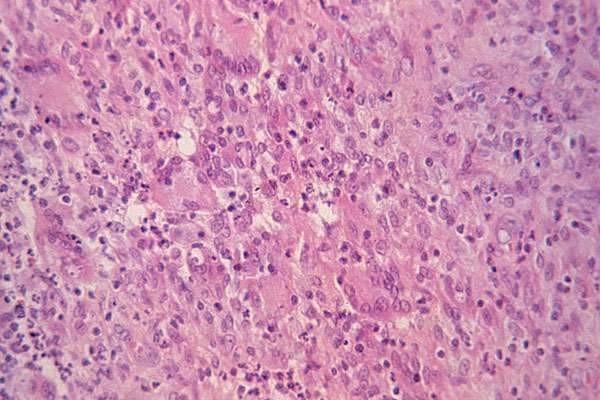 21
CORE PATHOLOGY
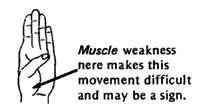 Signs of Tuberculoid Leprosy
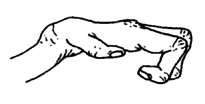 Skin Lesions: Sharply demarcated, hypopigmented macules.
Enlarged peripheral nerves:
Ulnar nerve
Superficial Radial Cutane
Neuropathy
Hypoesthesia:
Temperature is the first sensation lost. Patients cannot sense extremes of hot or cold.
The next sensation lost is light touch, then pain, and finally deep pressure.
These sensory losses are especially apparent in the hands and feet. Therefore, the chief complaint may be a burn or ulcer in an anesthetic extremity.
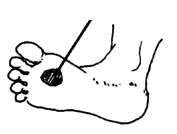 Median nerve
Common Peroneal nerve
Greater Auricular
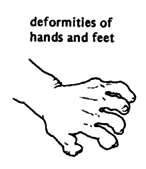 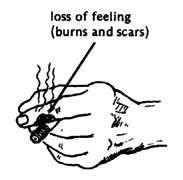 22
CORE PATHOLOGY
Lepromatous Leprosy
Lepromatous Leprosy occurs in patients who have a low level of cellular immunity.
In the absence of an effective T cell response, the bacillus multiplies unchecked in skin macrophages, forming large foamy Lepra Cells in which many acid-fast bacilli are found.
Histologically:
Skin macrophages forming large, foamy Lepra Cells containing many acid-fast bacilli.
Lymphocytes are present but not numerous.
Aggregation of macrophages causes thickening and nodularity of the skin.
23
CORE PATHOLOGY
Lepromatous Leprosy
The bacillus spreads via the bloodstream, causing widespread lesions in the skin, eye, upper respiratory tract, and testis.
Leprosy bacilli grow preferentially at temperatures less than 37°C, and internal viscera such as the spleen and liver, which are at core body temperature, are rarely affected.
24
CORE PATHOLOGY
Lepromatous Leprosy
Lepromatous leprosy is a serious disease that causes extensive destruction of tissue.
Involvement of the fingers, nose, and ears produces marked disfigurement.
Treatment is unsatisfactory.
25
CORE PATHOLOGY
Lepromatous Leprosy
The loss of ability to kill bacteria appears to be specific for M. leprae.
Cell-mediated immunity is diminished.
Disease usually has extensive skin involvement.
Skin lesions are described as infiltrated nodules and plaques, occurring in cooler regions of the body, with sparing of axillas, groin, and scalp.
Nerve involvement is usually symmetric.
High numbers of bacteria in skin lesions (>6 skin lesions, with possible visualization of organisms on smear).
Results of skin tests with antigen from killed organisms (Lepromin) is nonreactive, and there is a predominance of suppressor CD8+ over CD4+ T lymphocytes.
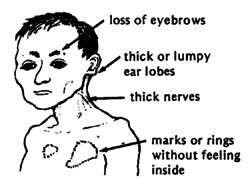 26
CORE PATHOLOGY
Histological Findings in Lepromatous Leprosy (LL Form)
A diffuse infiltrate of foamy macrophages is present in the dermis below a subepidermal grenz zone.
An enormous number of acid-fast bacilli develop within the foamy macrophages, singly or in clumps called globi.
Lymphocytes are scant, and giant cells are typically absent.
Numerous bacilli invade the nerves, but these are fairly well preserved with little infiltrate.
Nodular, or dermatofibroma-like lesions in LL, referred to as histoid leprosy, result in a diffuse fascicular arrangement of spindled cells in the dermis admixed with foamy macrophages that contain numerous bacilli.
27
CORE PATHOLOGY
Lepromatous Leprosy
Acid-fast bacilli (red snappers) proliferate in the macrophages.
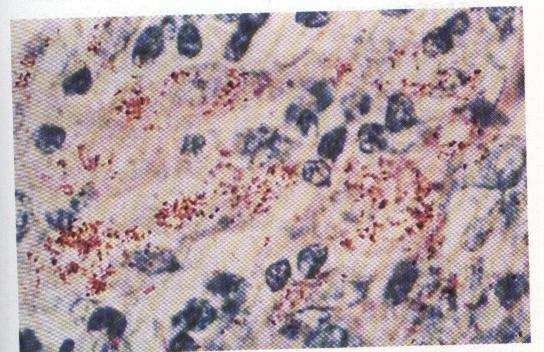 28
VERTICAL INTEGRATION
CORE PATHOLOGY
Physical Findings in Lepromatous Leprosy
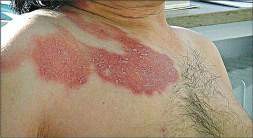 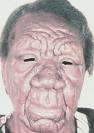 Skin lesions:
Poorly defined borders
Raised, indurated lesions
Affects Face, Ears, Wrists, Elbows, Buttocks, and Knees
Hoarseness
Loss of eyebrows (madarosis)
Nasal collapseLagophthalmos (inability to close the eye) — a late finding in LL, resulting from involvement of the zygomatic and temporal branches of the facial nerve (cranial nerve VII).
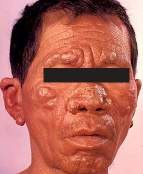 29
VERTICAL INTEGRATION
CORE PATHOLOGY
Physical Findings in Lepromatous Leprosy
Involvement of the ophthalmic branch of the trigeminal nerve (CN V2) can result in reduced corneal reflex, leaving dry eyes and reduced blinking.
Keratitis, Glaucoma, Iridocyclitis
Leonine facies – skin of the face becomes thickened and corrugated.
Axillary and inguinal lymphadenopathy
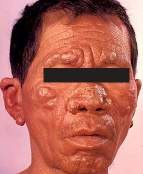 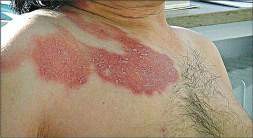 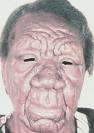 30
CORE PATHOLOGY
Comparison
31
CORE PATHOLOGY
Comparison
32
CORE PATHOLOGY
Borderline (Dimorphous)
Physical Findings in Borderline Leprosy
Single or multiple well-defined skin lesions similar to Tuberculoid lesions but with a raised center and delayed development of dysesthesia.
Often subdivided into borderline Lepromatous and borderline tuberculoid.
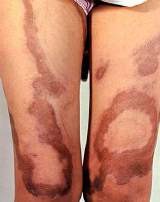 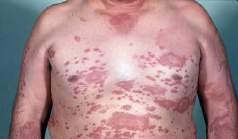 33
VERTICAL INTEGRATION
CORE PATHOLOGY
Diagnostic Criteria for Leprosy
The diagnosis of leprosy is primarily clinical.
The following criteria had a sensitivity of 97% with a positive predictive value of 98% in diagnosing leprosy. Diagnosis was based on 1 or more of the following signs:
Hypopigmented or reddish patches with definite loss of sensation.
Thickened peripheral nerves.
Acid-fast bacilli on skin smears or biopsy material.
34
Reservoirs of M. Leprae
CORE PATHOLOGY
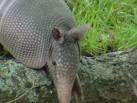 Humans are the primary reservoir of M. leprae.
There is an association between M. leprae and the nine-banded armadillo:
The armadillo migrated from Mexico to Texas more than 150 years ago.
Found in Texas and Louisiana.
Up to 19% of wild-caught armadillos in the southern & southeastern U.S. have naturally acquired leprosy.
The source of M. leprae in some leprosy-infected armadillos may be the soil.
Other animal reservoirs include chimpanzees and mangabey monkeys.
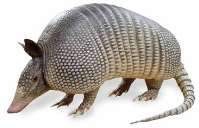 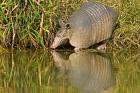 35
Syphilis
CORE PATHOLOGY
A common sexually transmitted disease.
Caused by a Spirochete: Treponema pallidum.
Causes skin lesions in both early and late stages.
Skin Lesions in Primary (Initial) Stage:
Primary Chancre on external genitalia, which exudes a serous fluid containing large numbers of treponemas.
Skin Lesions in Secondary Syphilis:
A large variety of skin rashes affect the entire body.
Condyloma Latum represents a specific lesion of secondary syphilis occurring in the anogenital region as a large, moist papule, the serous exudate of which contains large numbers of treponemas.
36
CORE PATHOLOGY
Skin Lesions in Late Syphilis
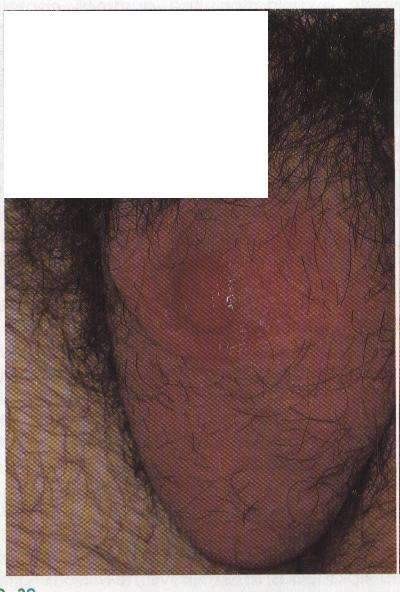 Gummas occur. These are nodular areas of granulomatous inflammation characterized by large central areas of gummatous necrosis.
Treponemas are not usually demonstrable in gummas.
Syphilis Chancre in the Scrotum
37
CORE PATHOLOGY
Incidence of Skin Lesions in Syphilis
38
CORE PATHOLOGY
Incidence of Skin Lesions in Syphilis
39
CORE PATHOLOGY
Pathological Basis of Dermatological Signs and Symptoms
40
CORE PATHOLOGY
Pathological Basis of Dermatological Signs and Symptoms
41
CORE PATHOLOGY
Centrifugal Rash (Fungal Infection)
Centrifugally spreading, reddish or pink plaques or patches with slightly raised advancing edges.
Annular appearance (ring-shaped).
Itchy rash caused by the fungus Trichophyton rubrum in most cases.
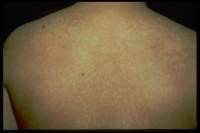 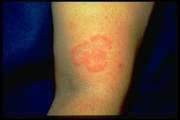 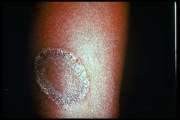 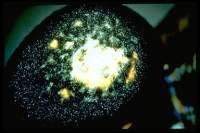 Tinea Corporis
Tinea Corporis
Tinea Capitis
Tinea Versicolor
42
CORE PATHOLOGY
Centrifugal Rash (Fungal Infection)
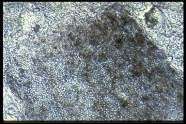 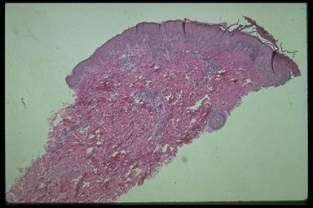 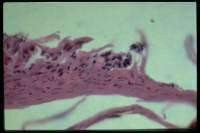 Parakeratosis
Thick Stratum Corneum
Tinea Capitis KOH Prep (Hair) "Spaghetti and Meatballs" Appearance
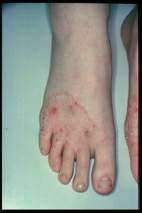 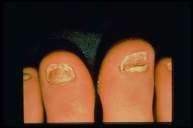 Tinea pedis
Tinea Unguium
43
CORE PATHOLOGY
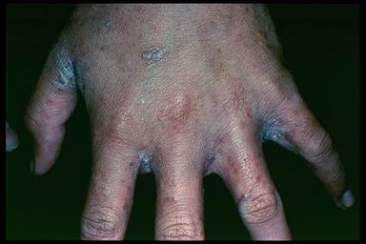 Scaly Red Rash Scabies
Scabies (or infestation with the Sarcoptes mite), especially when untreated, can lead to a widespread eczema rash with a few additional distinctive features such as heavy involvement in the groin or skin folds and, in particular, involvement of the interdigital web spaces with crusting.
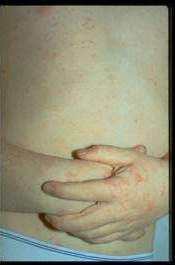 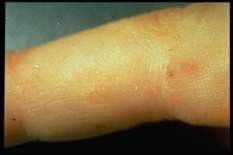 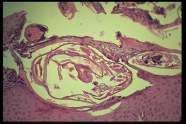 44
CORE PATHOLOGY
Pigment Changes: Vitiligo
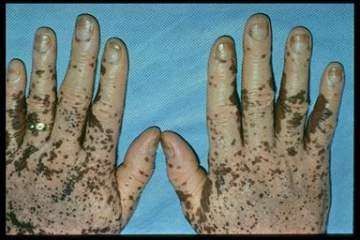 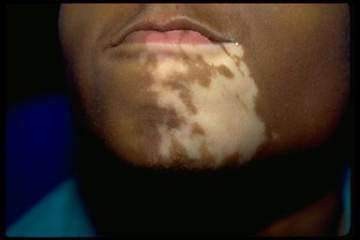 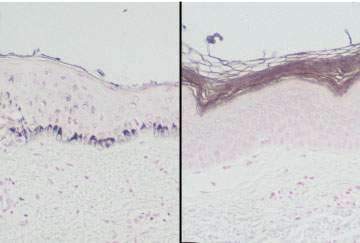 With Fontana-Masson stain, lesions of long-standing vitiligo (right-hand panel) show no melanocytes. In normal skin (left panel), darkly stained melanocytes are visible along the dermoepidermal junction.
45
CORE PATHOLOGY
Papules/Plaques: Warts
The hallmarks of warts are hyperkeratosis, papillomatosis (outward expansion of the spinous layer), and acanthosis. The epidermis contains foci of vacuolated cells (koilocytes), clumped keratohyalin granules, and vertical tiers of parakeratotic cells (stratum corneum with retained nuclei).
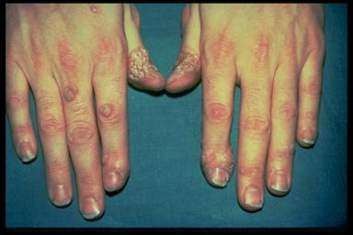 HPV mediated. 
Here shown is common wart
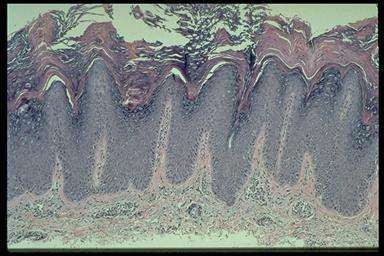 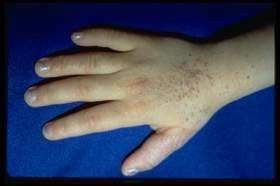 Flat wart
46
CORE PATHOLOGY
Papules/Plaques: Molluscum
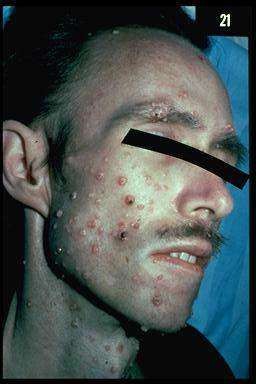 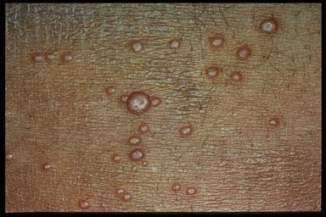 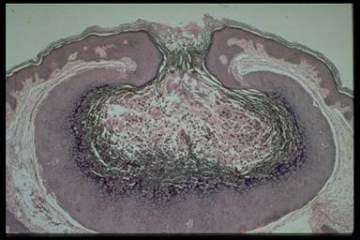 Ballooning-like changes in the keratinocytes as they approach the granular layer. There are intracellular inclusion bodies known as molluscum bodies.
Dome-shaped pink-brown papules with secondary umbilication noted in many of the well-developed lesions.
47
CORE PATHOLOGY
Papules/Plaques: Erythema Multiforme
The pathologic features of erythema multiforme include a perivascular, lymphocytic infiltrate of variable intensity, vacuolization of the dermal-epidermal junction, extravasation of red blood cells without vasculitis, papillary dermal edema, and variable eosinophilic necrosis of the epidermis.
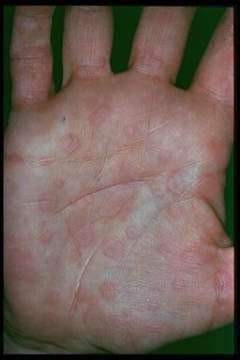 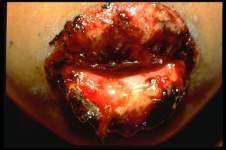 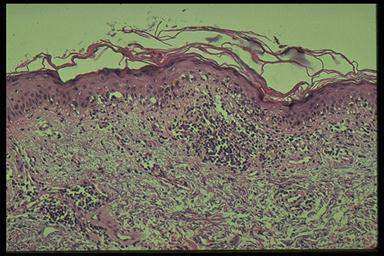 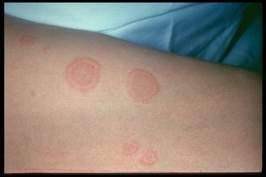 48
CORE PATHOLOGY
Nodules: Erythema Nodosum
Histologic findings associated with erythema nodosum are largely localized to the deep dermis and subcutaneous tissue. There is an accumulation of lymphocytes, neutrophils, histiocytes, and giant cells in the fibrous septae between fat lobules and perivascular infiltration of lymphocytes in the dermis.
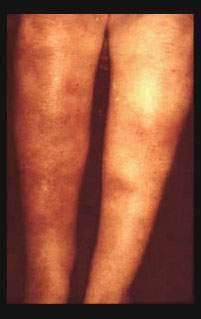 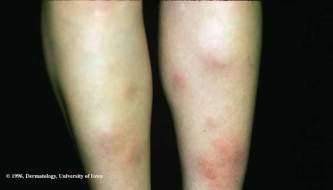 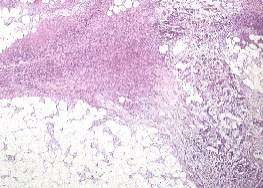 49
CORE PATHOLOGY
Purpura  Vasculitis
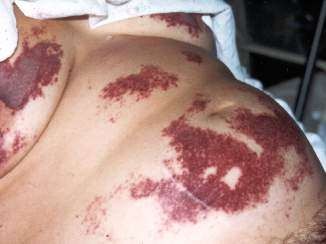 Vasculitis of the superficial vascular plexus. One sees extravasation of red blood cells, indicating that the vessels must have been damaged. There is a lot of neutrophilic debris.
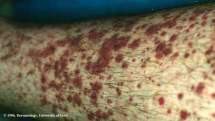 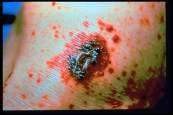 A larger vessel is involved in an inflammatory process.
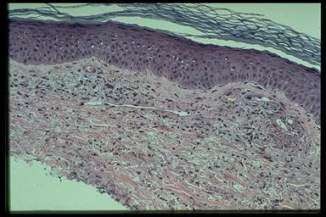 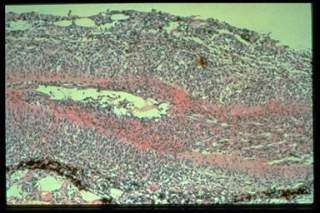 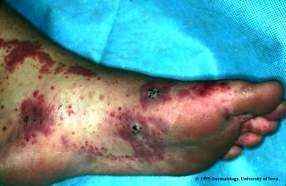 50
CORE PATHOLOGY
Blisters Herpes
Note: These images are somewhat weak. Also, it's unclear whether they refer only to HSV-1 or both HSV-1 and HSV-2.
Cells in the epidermis are undergoing degenerative changes, with acantholysis (epidermal cells falling apart) and nuclear enlargement. In some specimens, one might be lucky enough to see the diagnostic multinucleated giant cells.
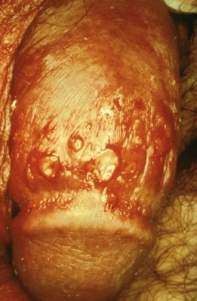 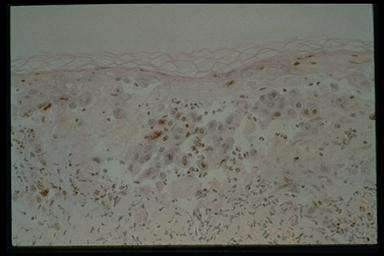 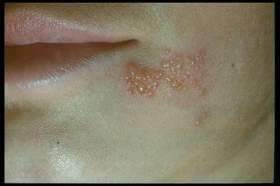 51
CORE PATHOLOGY
Systemic Lupus
Discoid Lupus: There is a perivascular and periappendiceal lymphocytic infiltrate that also tends to hug the dermo-epidermal junction, the latter type of infiltrate being referred to as "lichenoid."
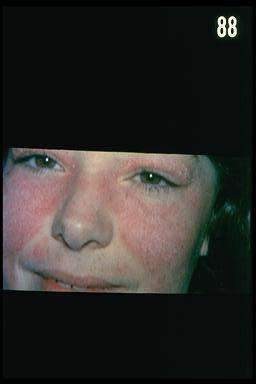 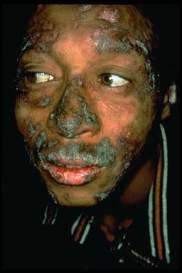 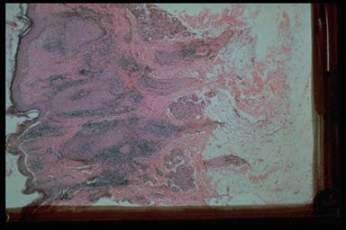 52
CORE PATHOLOGY
Systemic Scleroderma
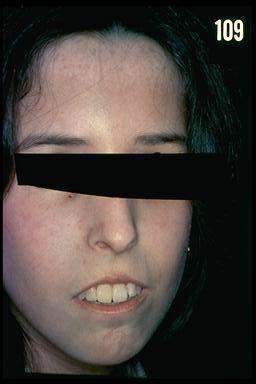 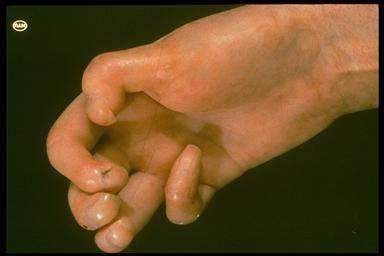 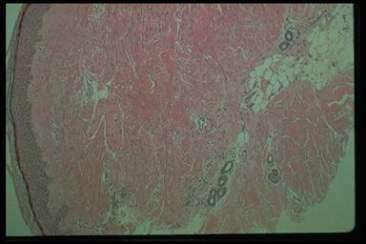 The collagen bundles are thickened and homogenized.
53
CORE PATHOLOGY
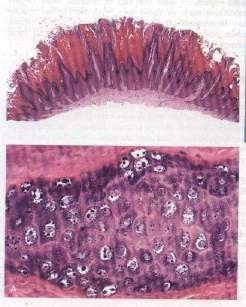 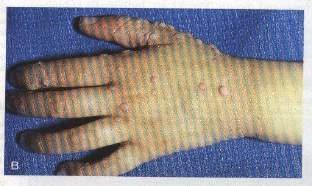 54
Research
https://www.medicalnewstoday.com/articles/316622#temporary-conditions
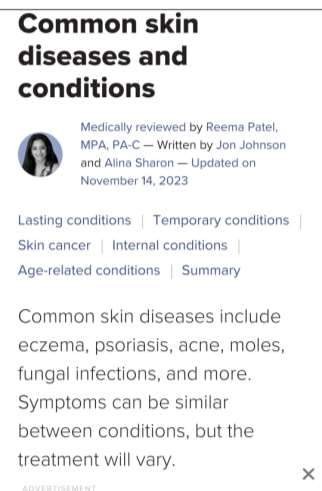 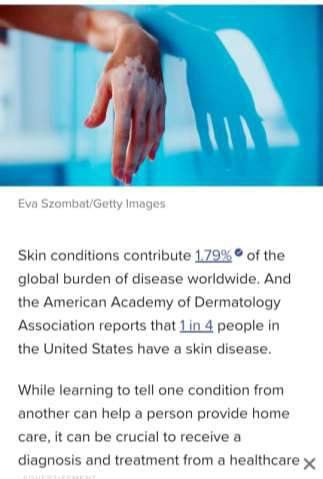 55
Take Home Message
Skin Diseases
Skin diseases encompass a wide range of conditions affecting the skin, such as infections, autoimmune disorders, and inflammatory responses.
Common conditions include:
Eczema
Psoriasis
Acne
Each condition has unique symptoms and treatments.
These diseases can significantly impact quality of life, often requiring tailored medical management and lifestyle adjustments.
56
Family Medicine
Case Presentation
Patient: A 35-year-old man presents with a red, inflamed rash and pustules on his nose, cheeks, and forehead, which worsen with hot drinks and sun exposure.
There is no itching, and the rash does not respond to moisturizers.
What is the most likely diagnosis?
A. Rosacea
Acne Vulgaris
Seborrheic Dermatitis
Eczema
Lupus Erythematosus
Answer: A. Rosacea
57
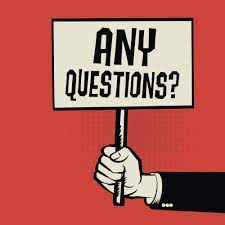 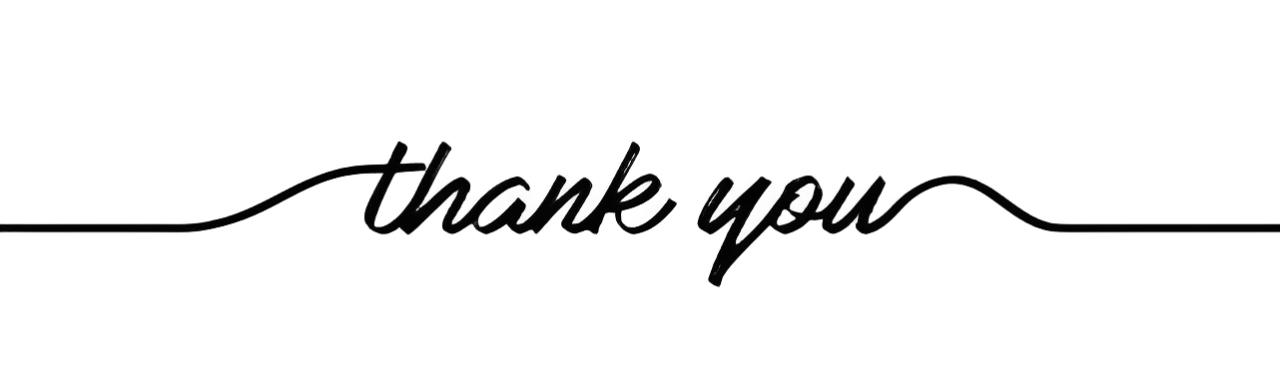 58